2021
食品虚拟仿真大赛
杜薇
2021.05.13
1.考察内容及形式
1.1笔试
     食品工程原理                              
     食品工艺学
1.2仿真操作
     食工原理实验室安全3D仿真软件（☆必考）
     恒压过滤3D仿真软件
     流化床干燥3D仿真软件               （三选一）（计算器）
     萃取3D仿真软件
     气相色谱3D仿真软件
     喷雾干燥3D仿真软件
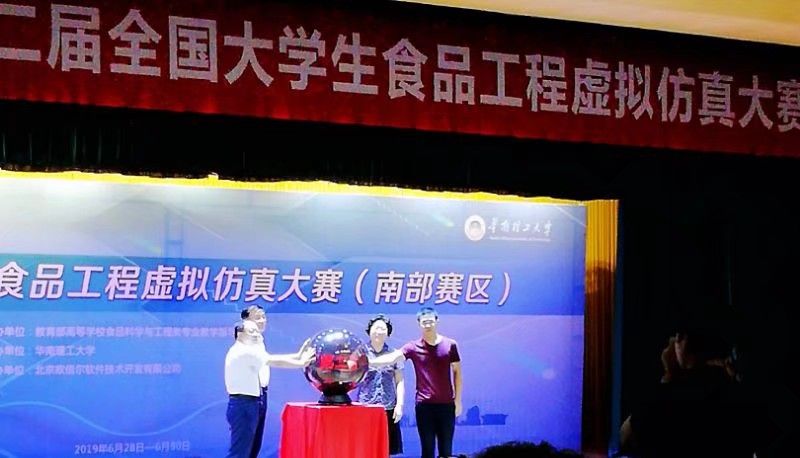 2.食工原理重点归纳
2.1流体力学
伯努利（Bernoulli）方程
雷诺数Re的计算（判断液体的湍流与滞流）
局部阻力系数
液体输送设备
     离心泵压头（扬程）、流量、转速、功率和效率
     泵的安装高度
     离心泵、往复泵的区别
     离心泵的结构组成及作用
     往复泵原理
     泵的串并联
     流量的调节方式
静力学方程应用条件、范围
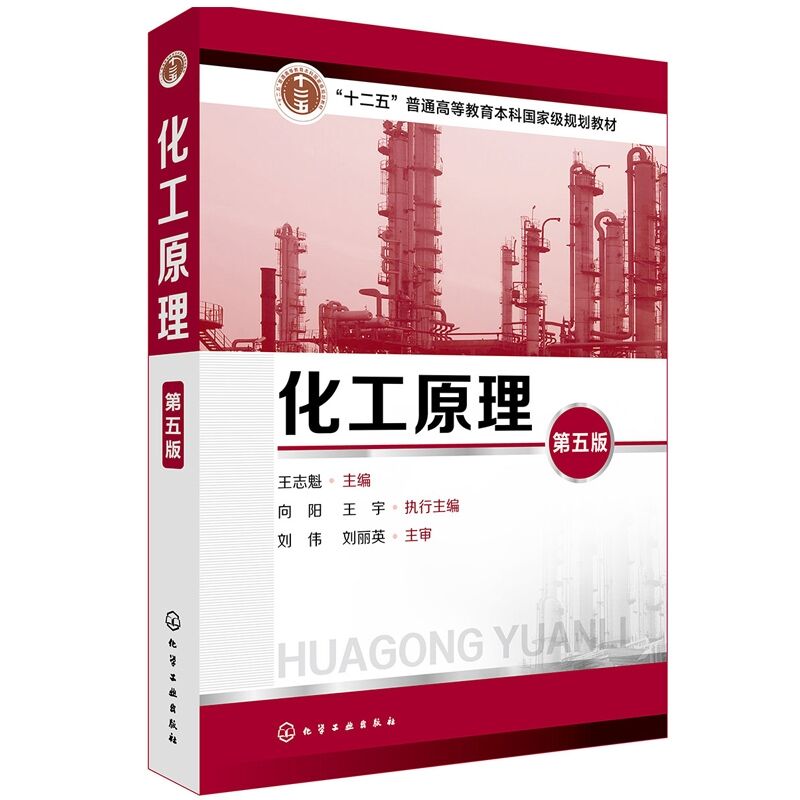 2.4非均相分离
沉降
     层流区（斯托克斯公式）、过渡区、湍流区
     降沉室颗粒沉降条件
     生产能力处理量（与高度、底面积有关）
     重力沉降和离心沉降、离心分离因数（重力沉降倍数）
     旋风分离
过滤
     介质、速率、滤饼阻力、过滤方式及过程（滤饼过滤和深层过滤）、过滤程序（板、框、沉降系数）
     过滤的基本理论、基本方程
     两种典型方式：恒压、恒速（常用的是先恒速后恒压）
2.5吸收与精馏
吸收
    传质机理（分子、反向单向扩散；亨利定律；漂流因子）
    相平衡关系的应用（过程推动力；吸收塔）、吸收塔操作线方程，液气比
    填料塔（填料要求，性能；填料因子；组成）
    液泛（最高速度）
精馏
    原理（多次部分汽化和部分冷凝；塔顶冷凝液回流；提供冷凝源；塔底加热；提供热源）
    溶解度（易溶性/难）、气膜/液膜、挥发度、相对挥发度、Tx-y图
    平衡线方程、回流比（最小回流比）、精馏操作线方程、提馏操作线方程、Q线方程
    精馏塔（工艺）、液沫夹带/气泡夹带
    塔板理论数计算、（单）板效率
    简单蒸馏、平衡蒸馏、特殊蒸馏（非/理想溶液）
    恒温精馏、萃取精馏
3.食品工艺学重点梳理
商业无菌
杀菌对象
过滤
干燥品的复水性、复水率
其他（实在想不起来了）
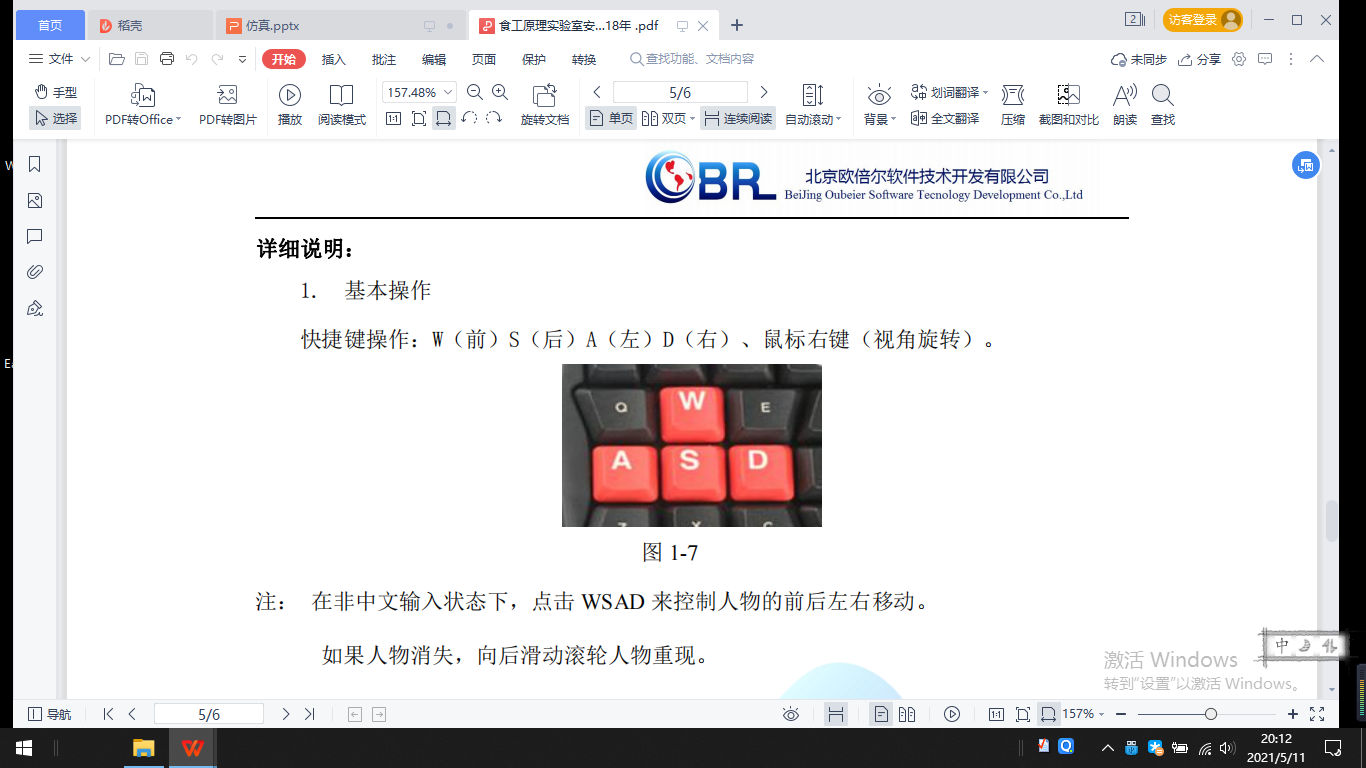 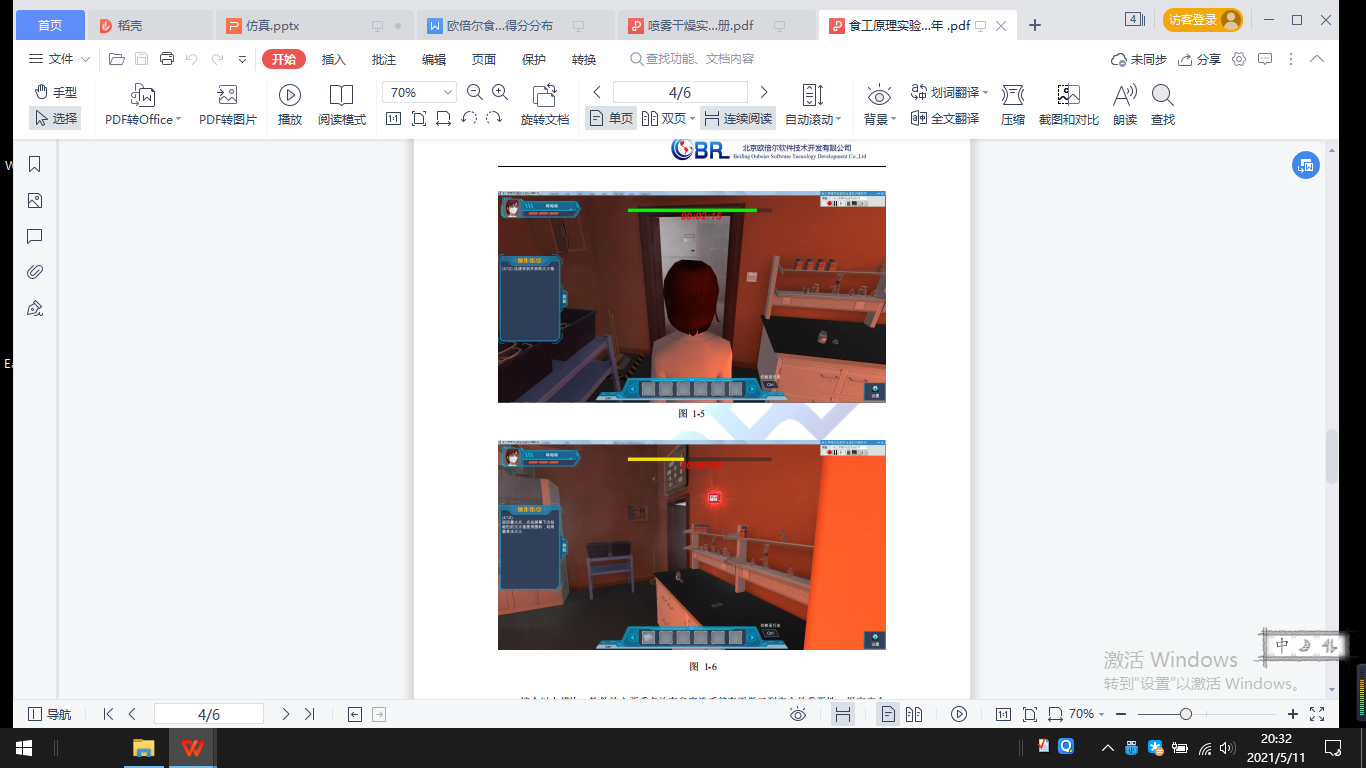 4.3液液萃取
     数据5组
   （振动频率/油进口NaOH消耗量/油流量/水流量/油出口浓度/推动力/传质单元高度HOR/效率）
4.4恒压过滤
     数据15组
  （过滤时间/滤液累计质量/滤液量）
  （q+q1）/-（τ-τ1）/（q-q1）：14组
    计算结果：过滤常数/当量滤液量
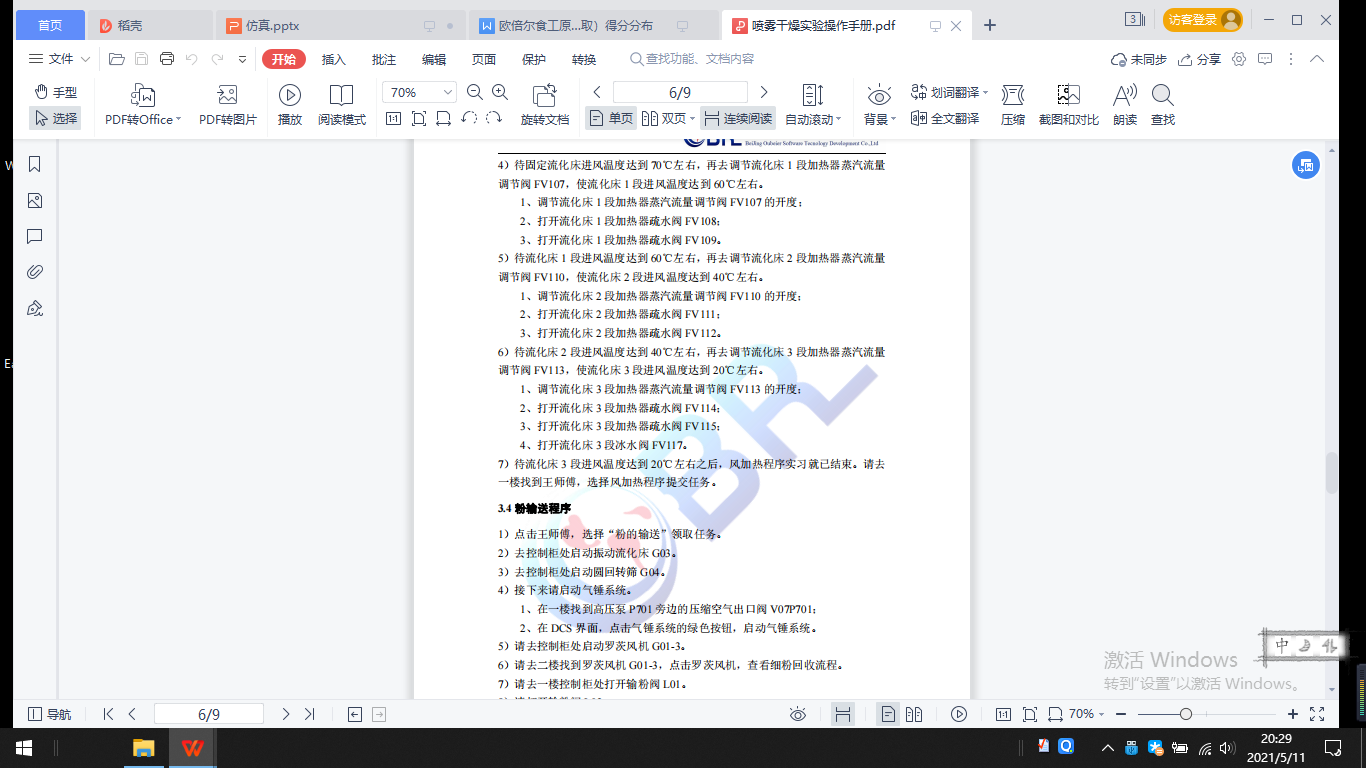 4.5喷雾干燥  
      熟练掌握操作手册要求
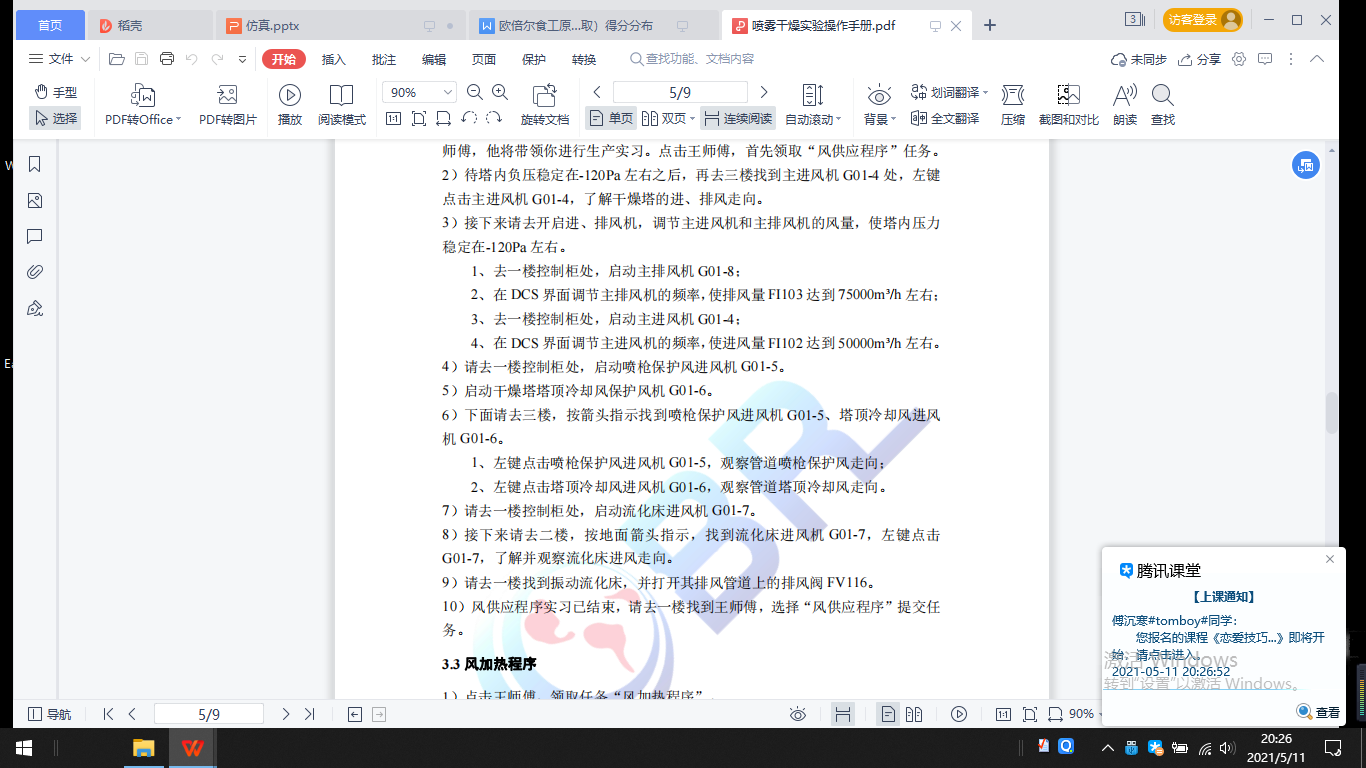 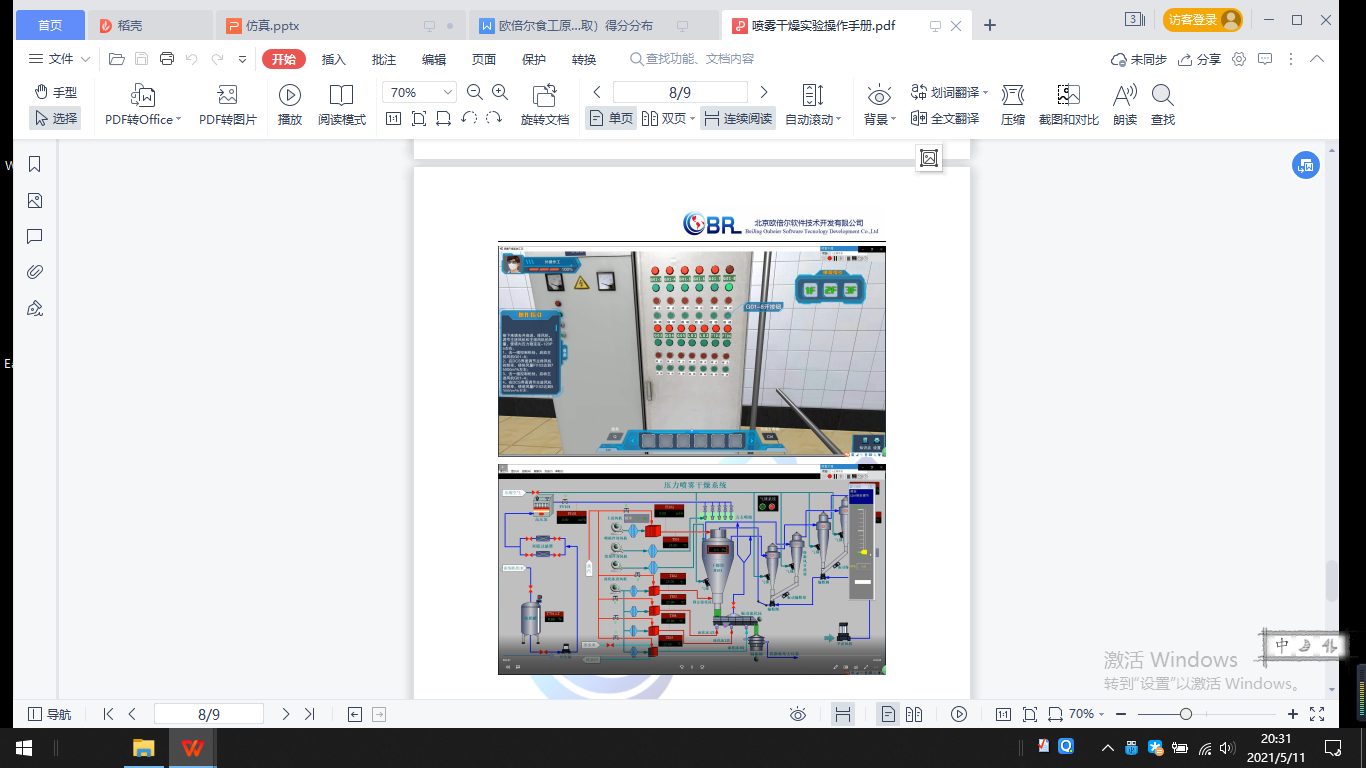 5.小建议
3D仿真软件合理分工，熟悉六种操作流程
经常找老师辅导，注重公式记忆与运用
早复习、早开始、不拖沓、不放弃
心态积极，迎难而上
保持学习热情与氛围
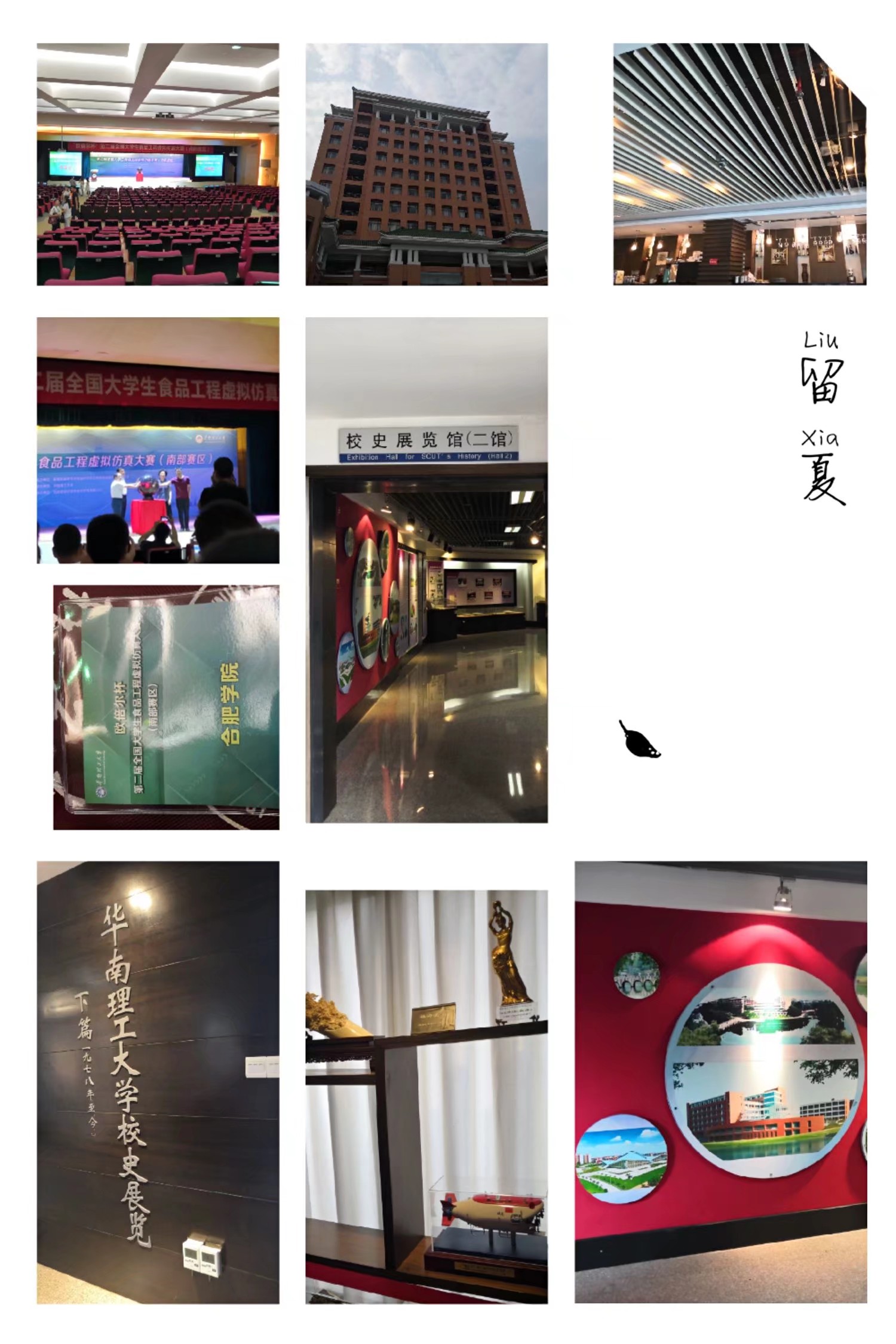 这不仅是一场比赛，也是一次旅行！不一样的体验，不一样的见识，更多的是自身的成长与能力的提升！
预祝大家取得好成绩！